Jehličnaté dřeviny
Rozpoznávací znaky jednotlivých druhů

Veronika Špidlenová
Pinus sylvestris  - borovice lesní
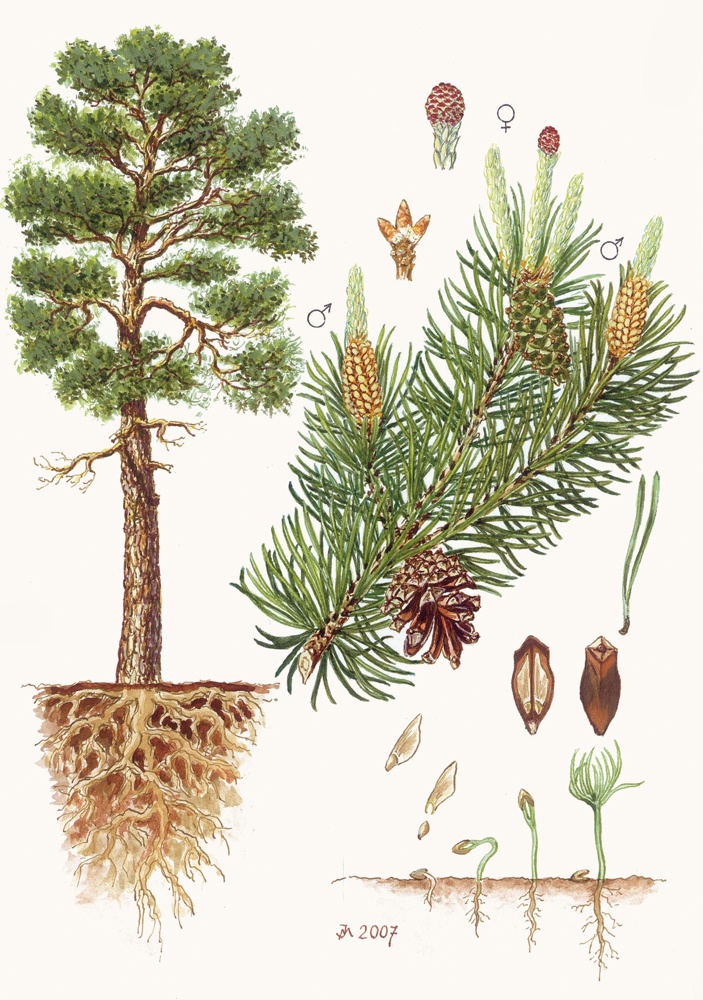 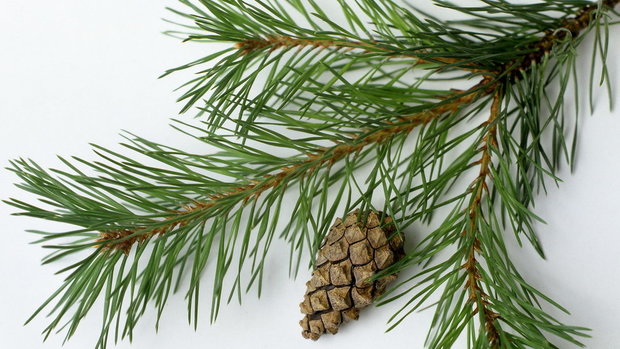 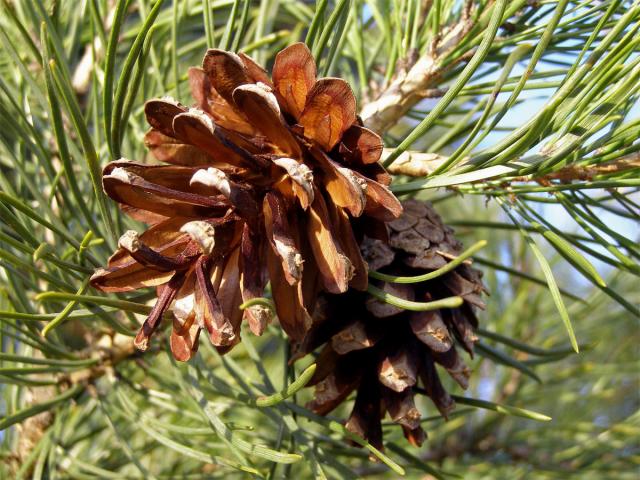 Pinus mugo – borovice kleč
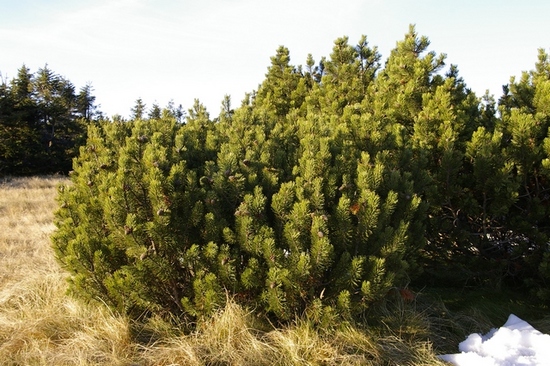 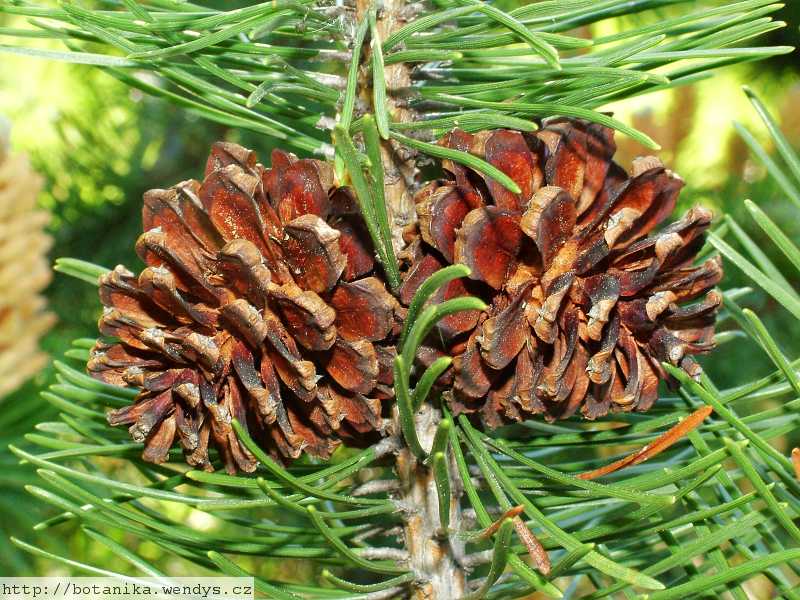 Pinus nigra – borovice černá
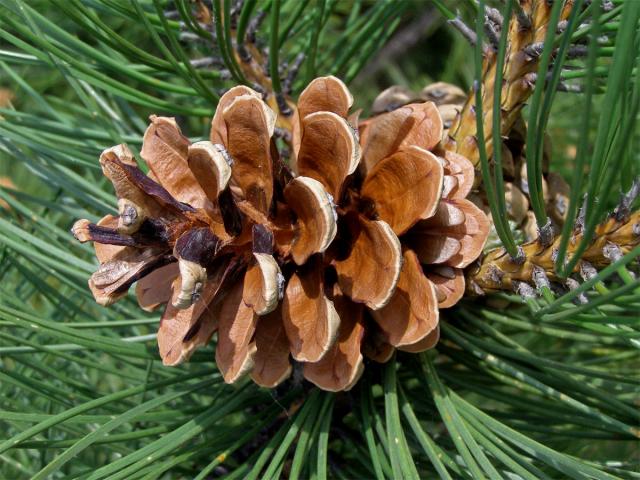 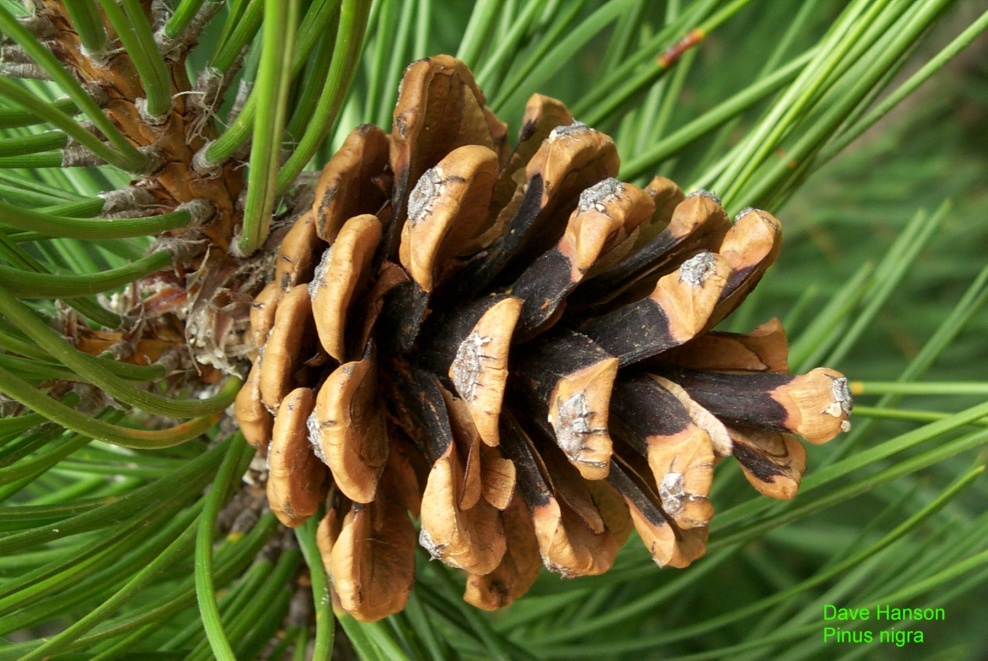 Pinus rotundata – borovice blatka
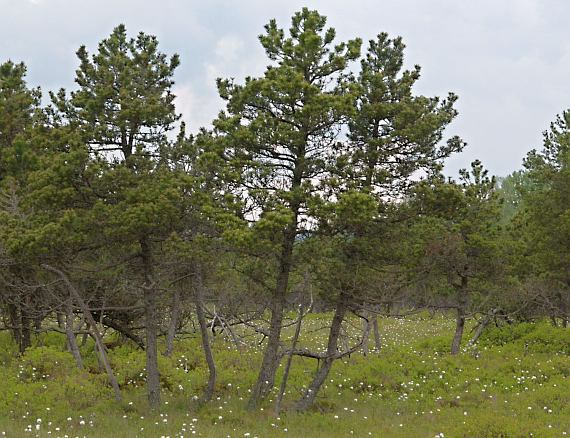 Pinus ponderosa – borovice těžká (žlutá)
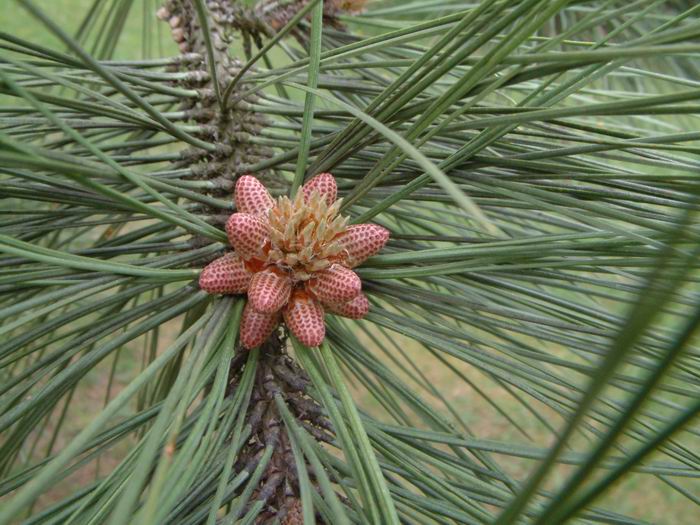 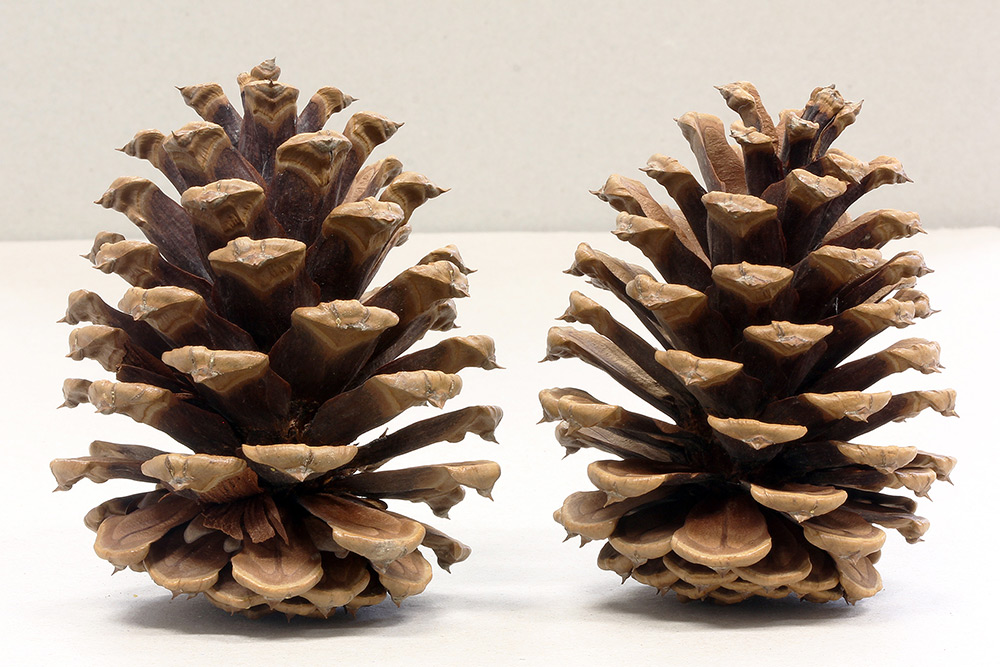 Pinus strobus  - borovice vejmutovka
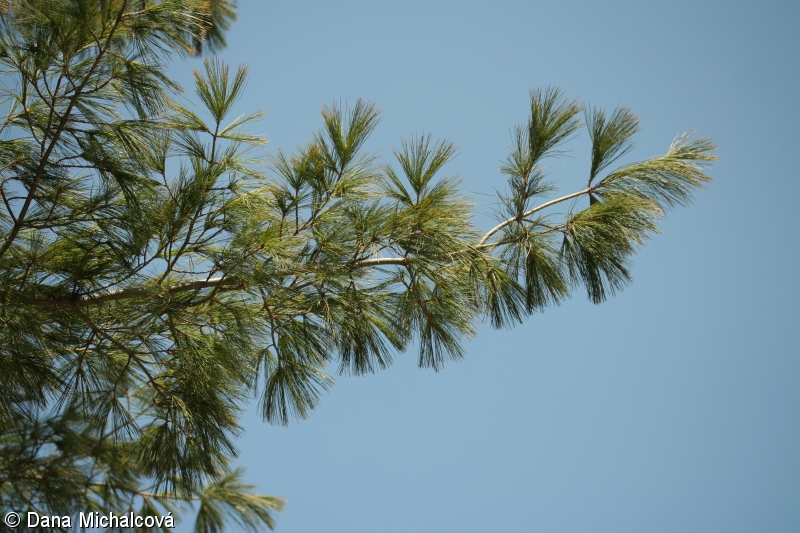 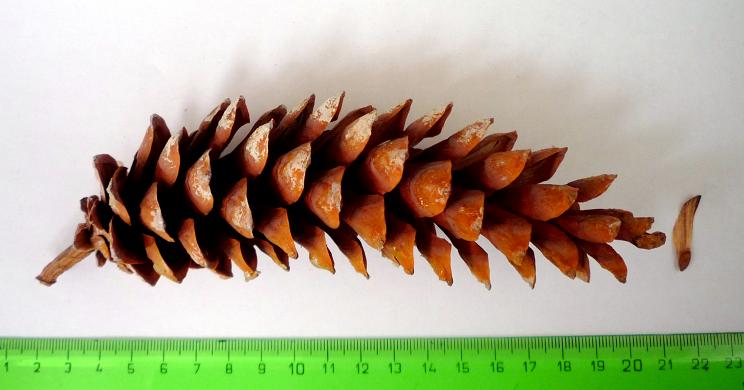 Picea abies – smrk ztepilý
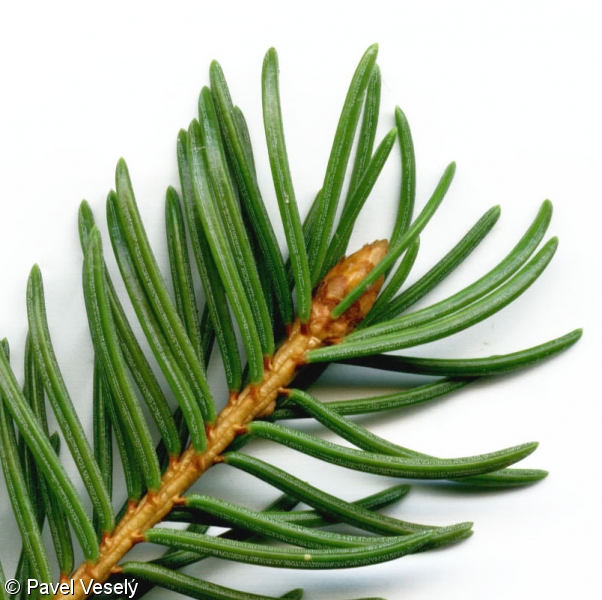 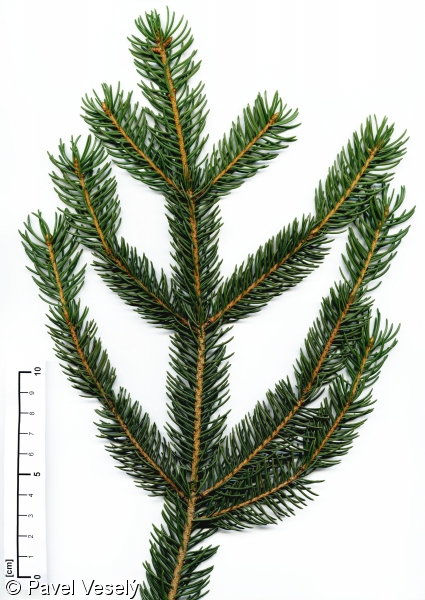 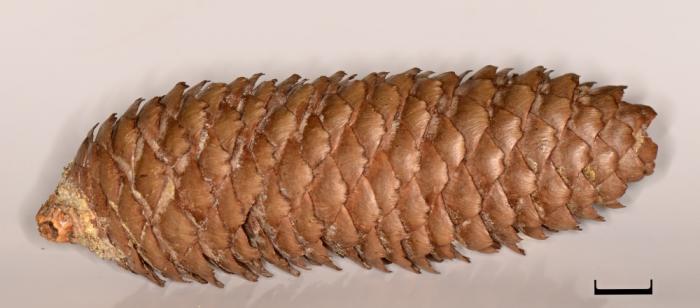 Picea orientalis 
Smrk východní
Picea mariana 
Smrk černý
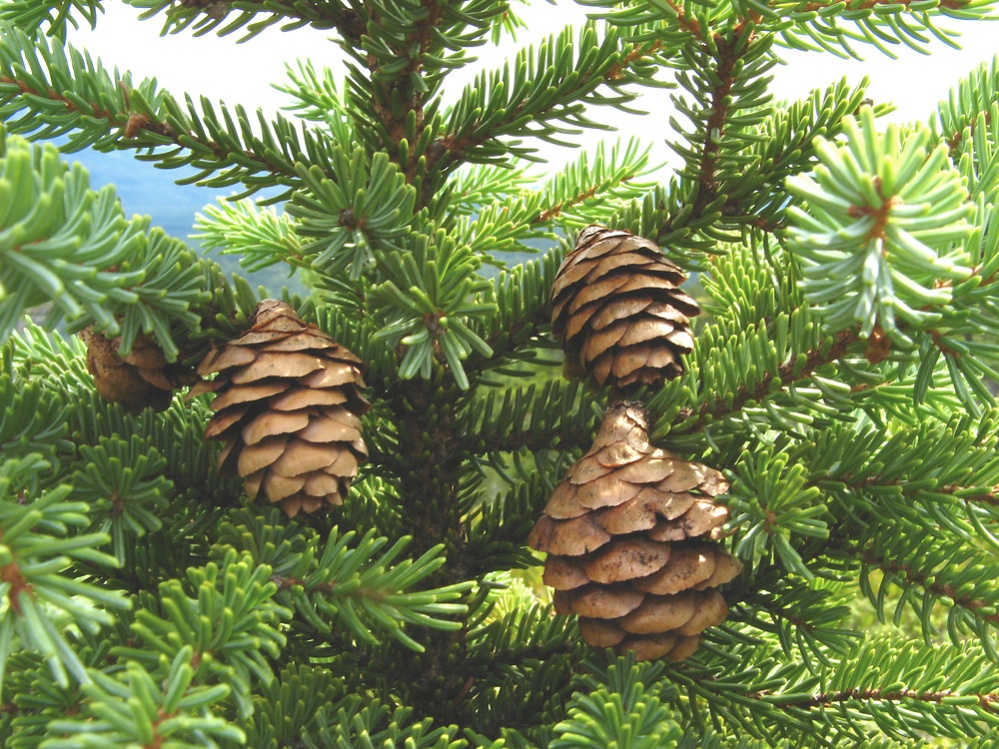 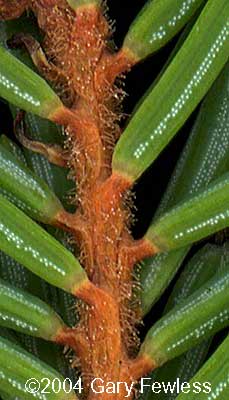 Picea pungens – smrk pichlavý
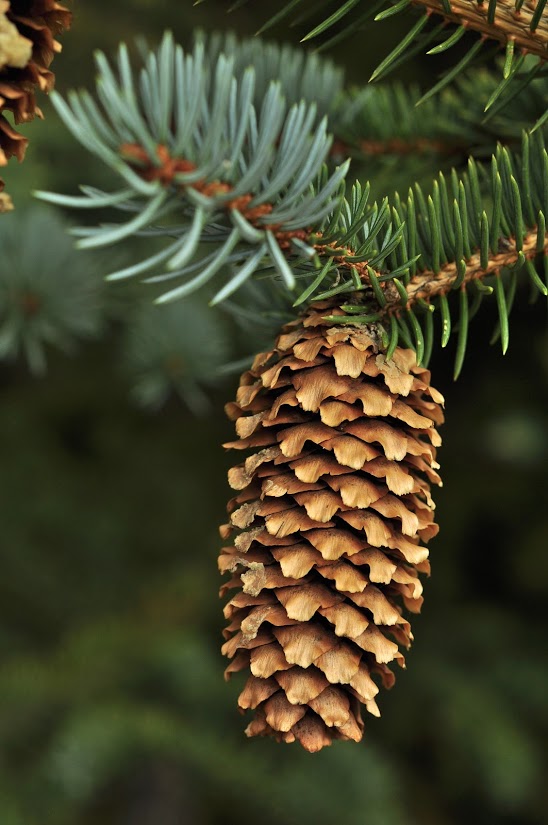 Picea pungens ´Glauca´
Abies alba – jedle bělokorá
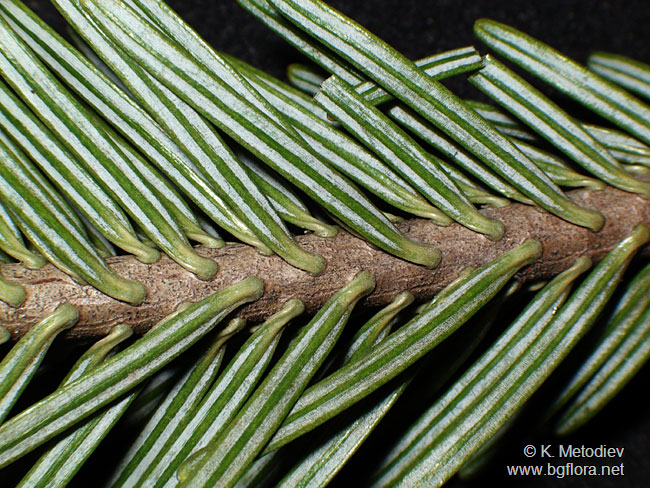 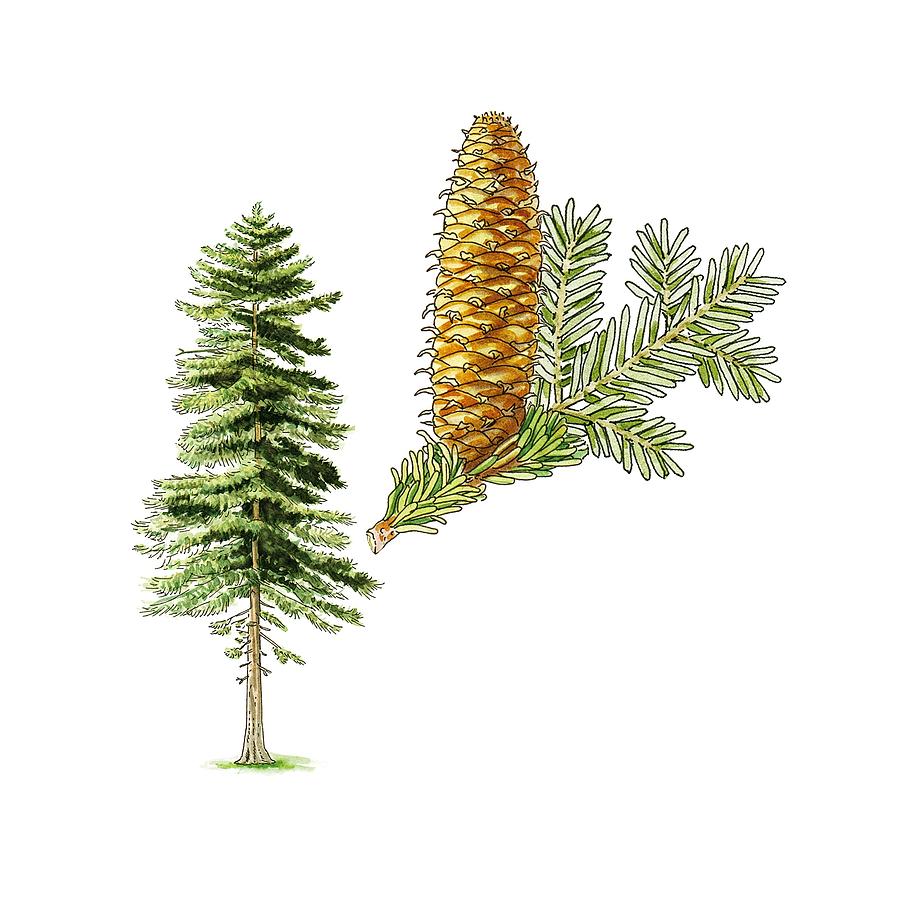 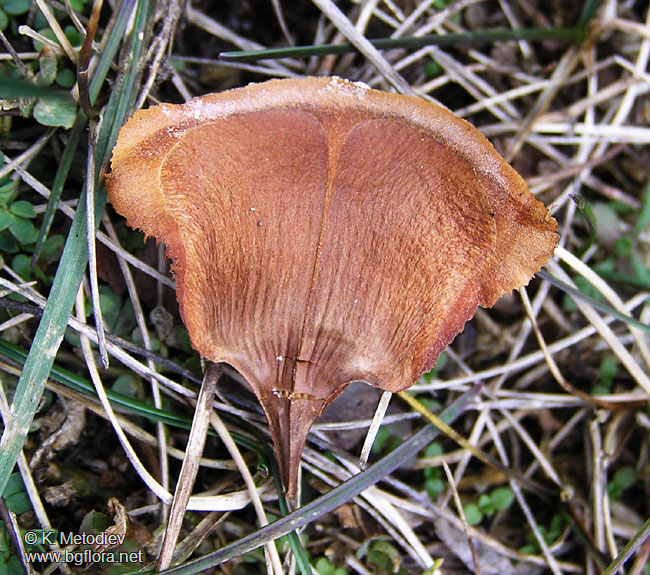 Abies grandis – jedle obrovská
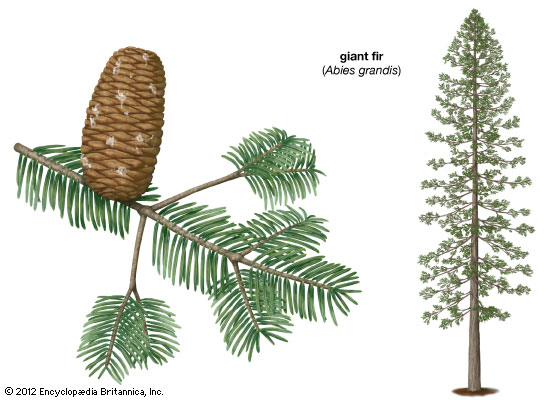 Abies concolor – jedle ojíněná
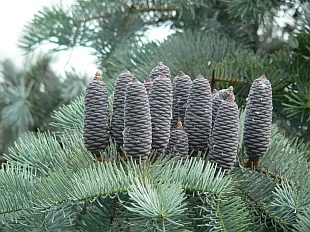 Abies procera – jedle vznešená
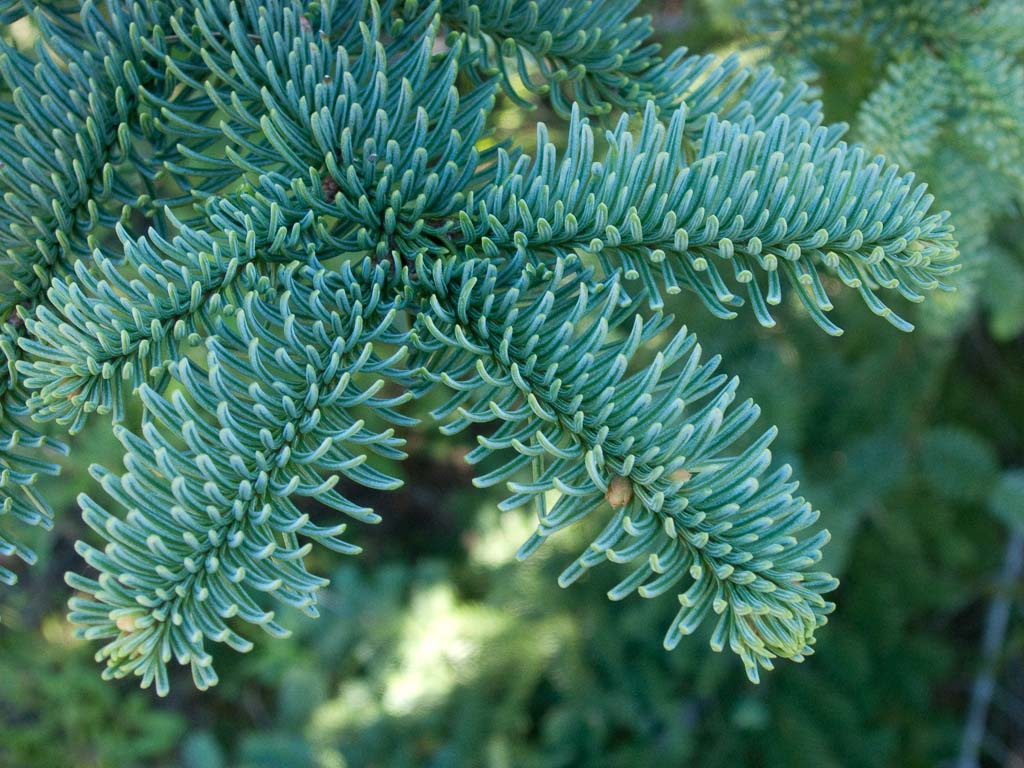 Abies koreana  - jedle korejská
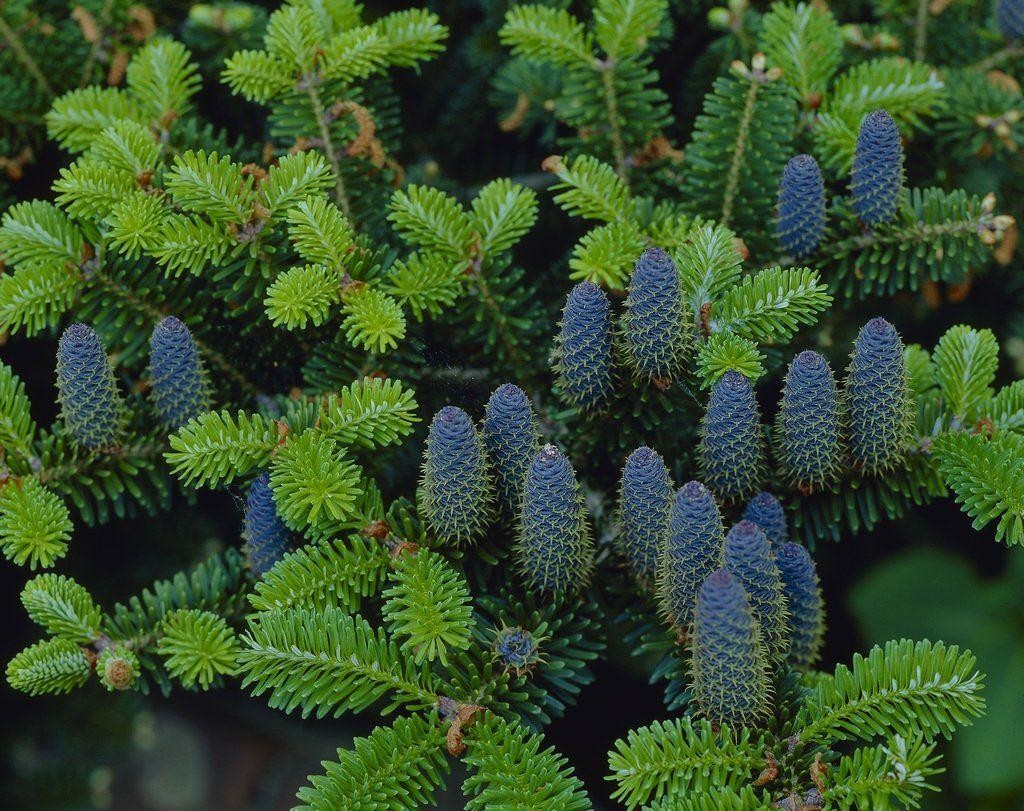 Larix decidua – modřín opadavý
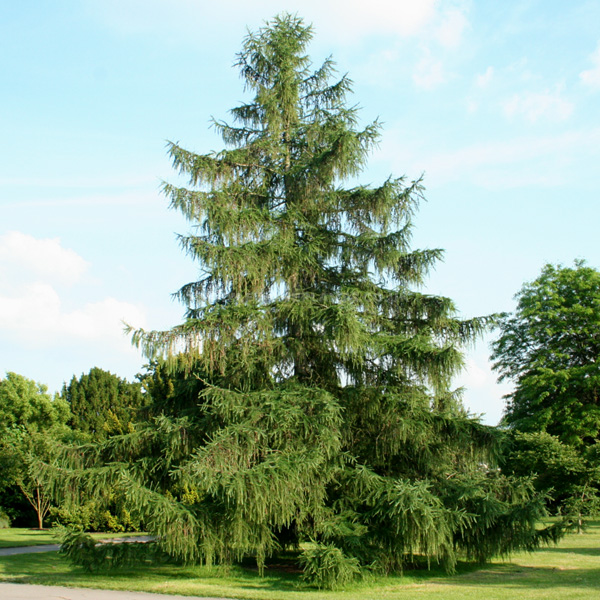 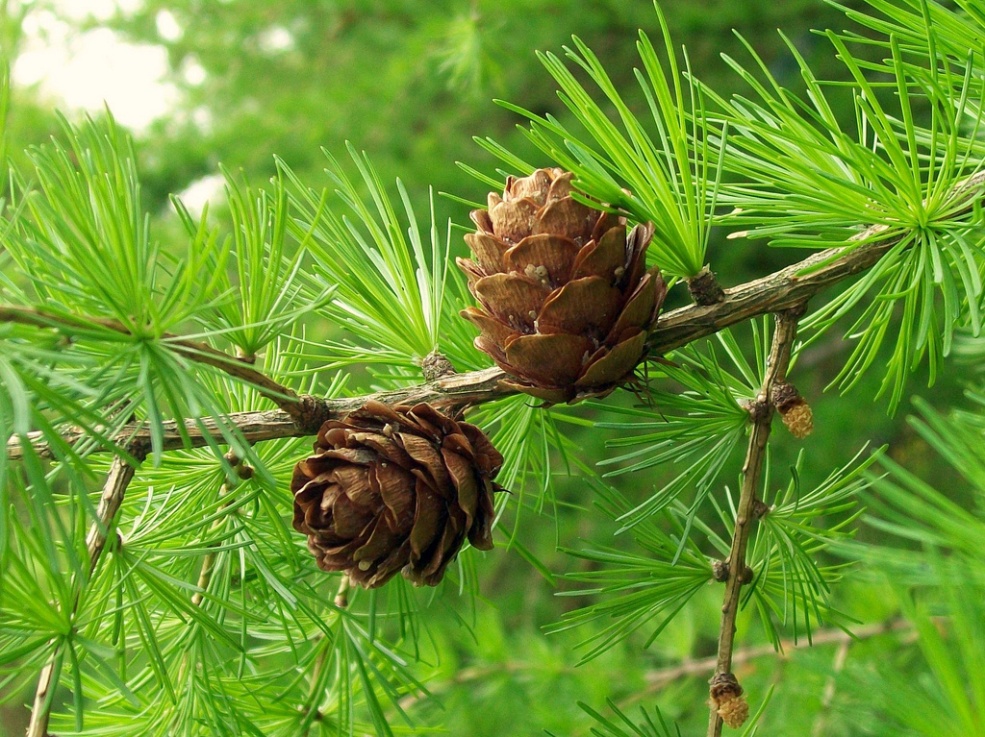 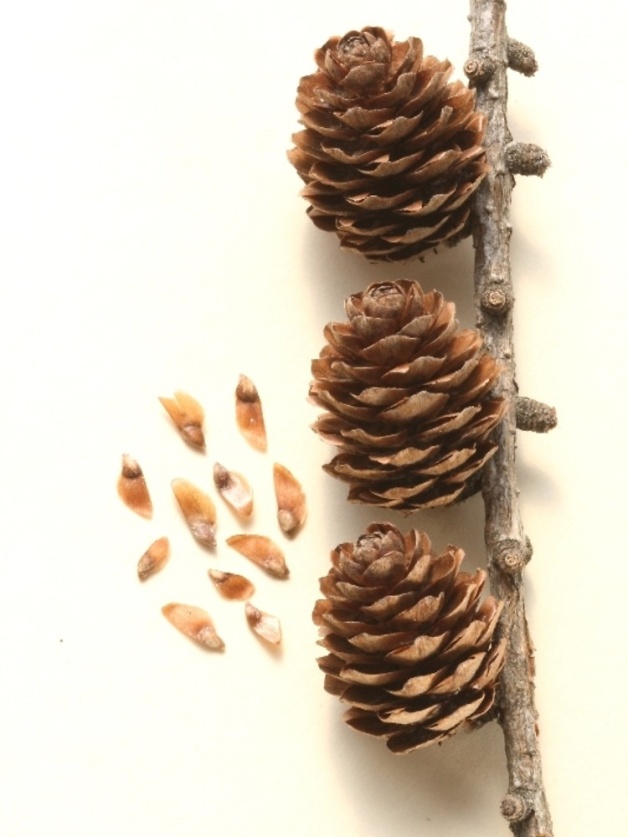 Larix kaempferi
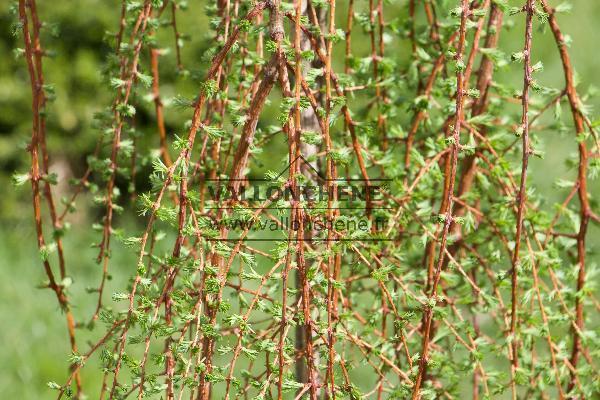 Juniperus communis
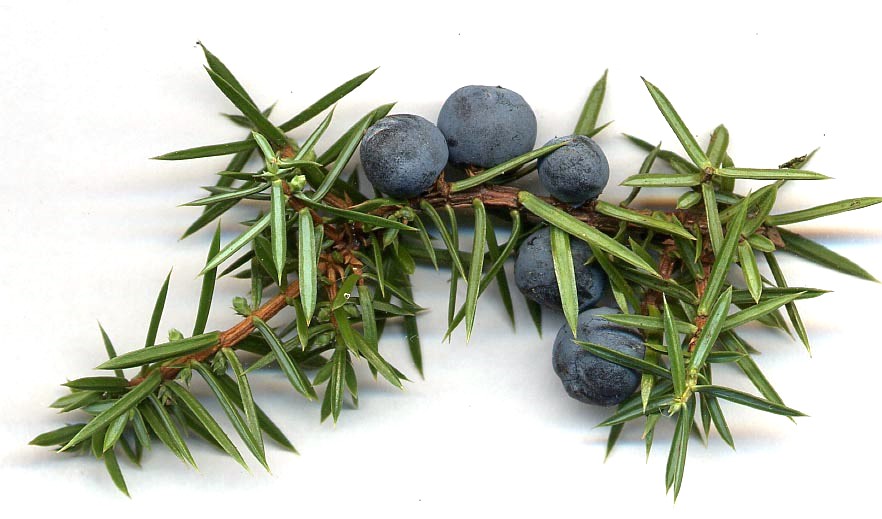 Juniperus sabina 
jalovec chvojka
Juniperus squamata
jalovec stěsnaný
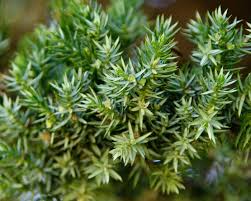 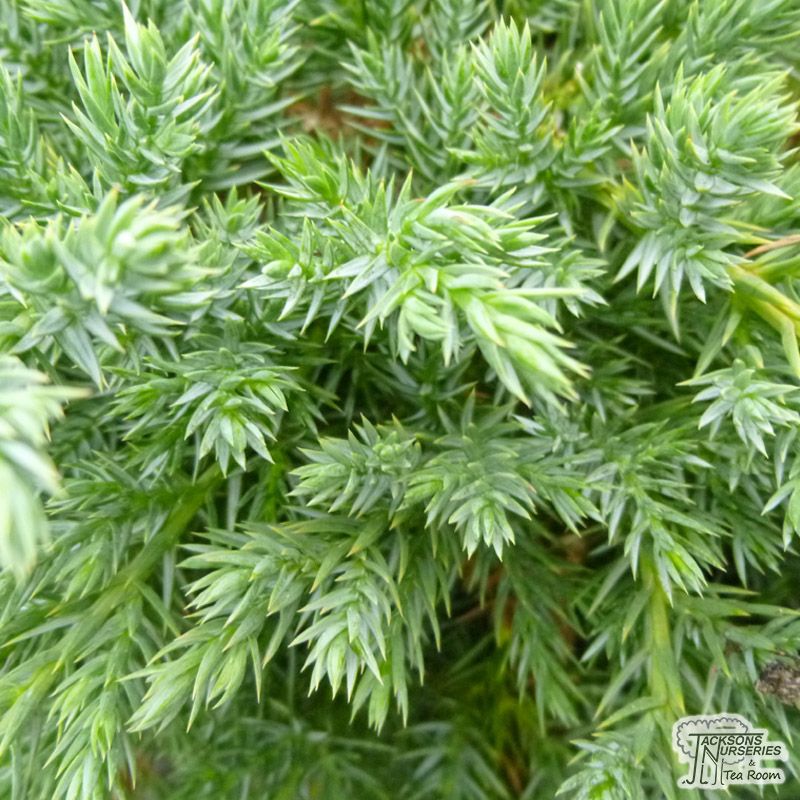 Chamaecyparis nootkatensis – cypřišek                                                        nutkajský
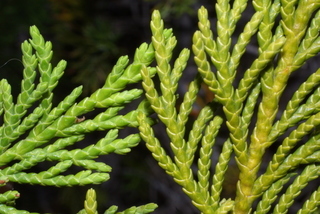 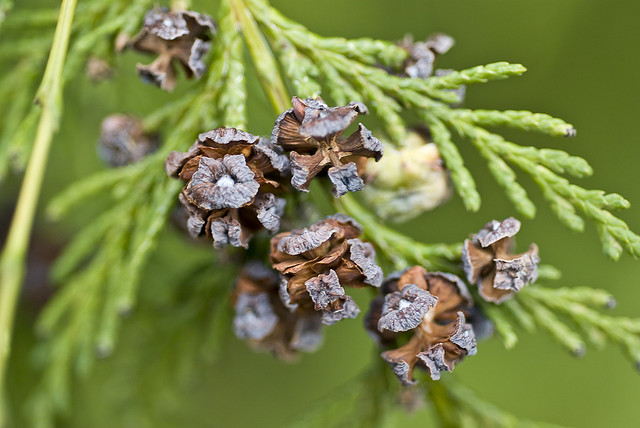 Chamaecyparis lawsoniana  - cypřišek                                                                        lawsonův
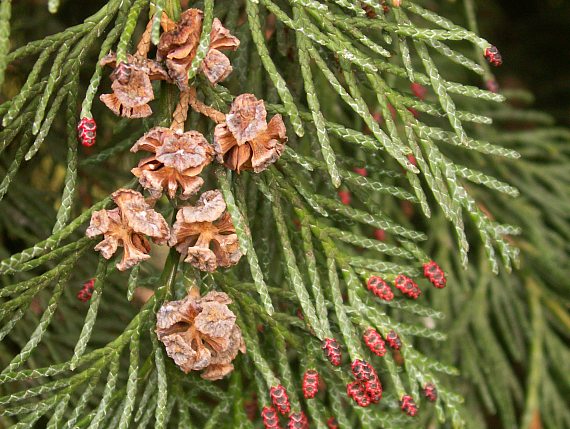 Chamaecyparis pisifera
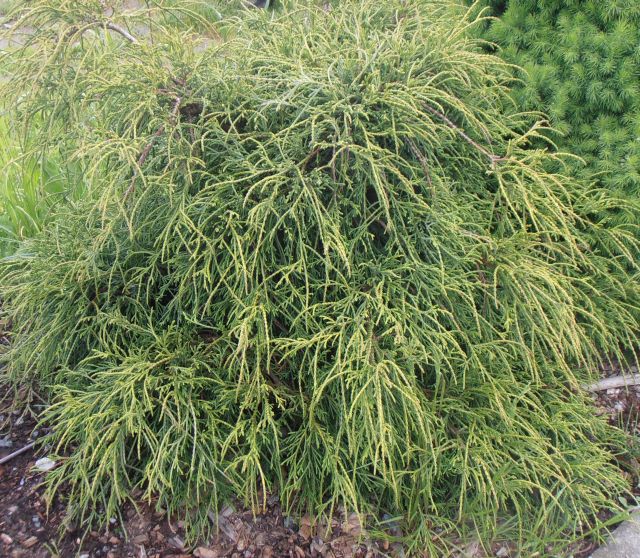 Ch. pisifera ´Filifera´
Pseudotsuga menziesii – douglaska tisolistá
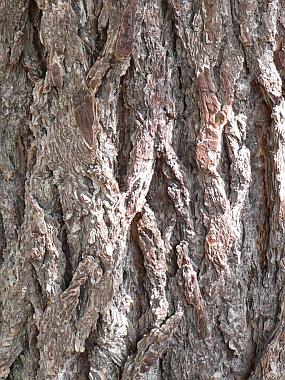 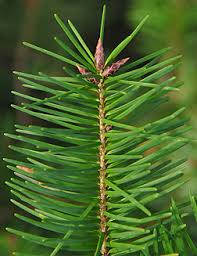 Tsuga canadensis – jedlovec kanadský
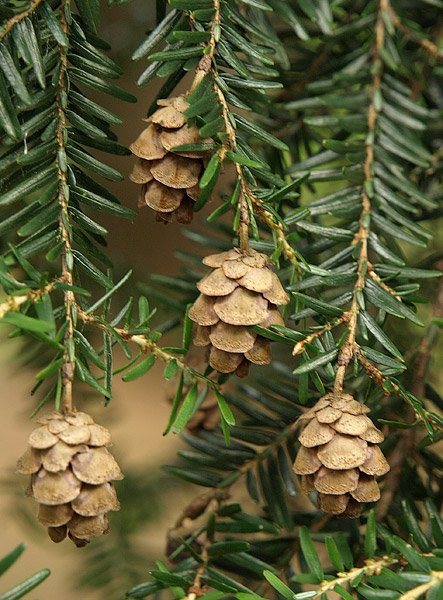 Thuja
Taxus baccata  - tis červený
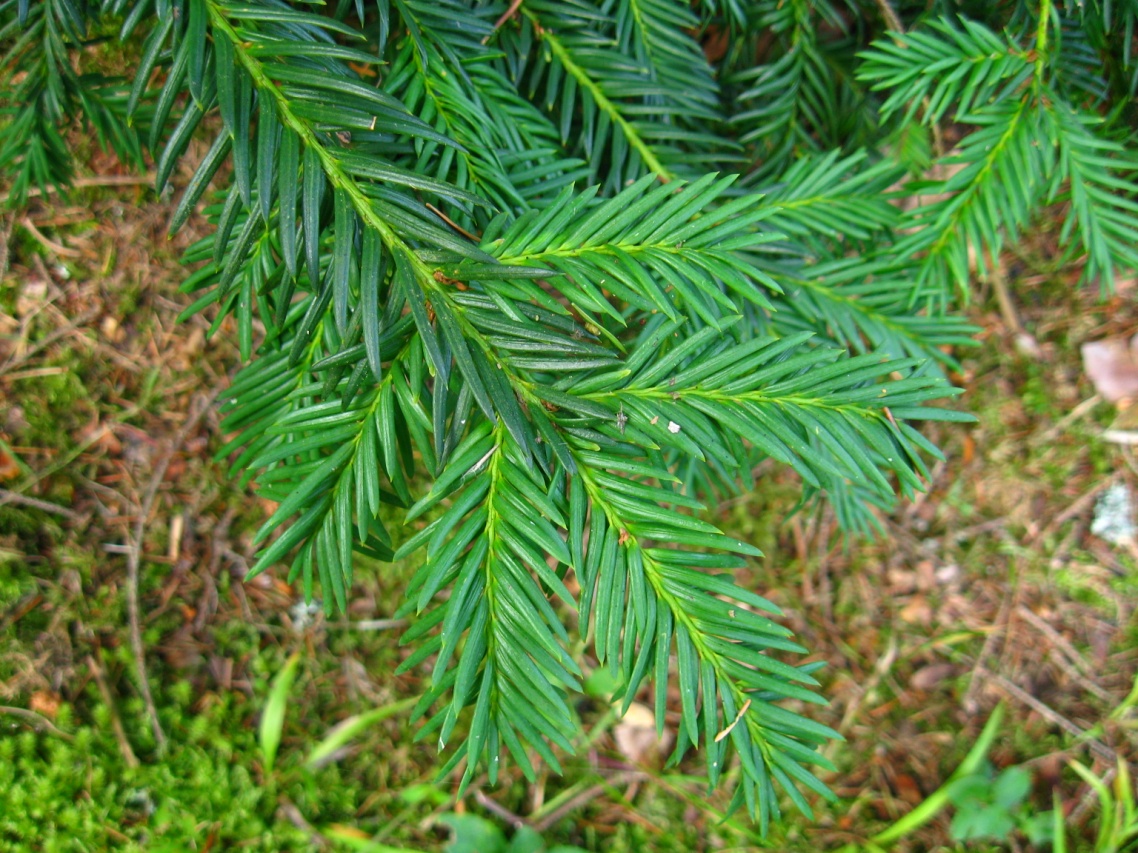 Taxus cuspidata  - tis japonský
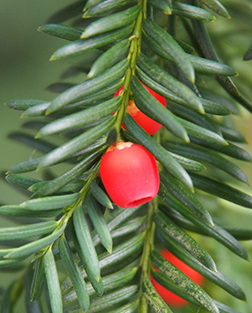